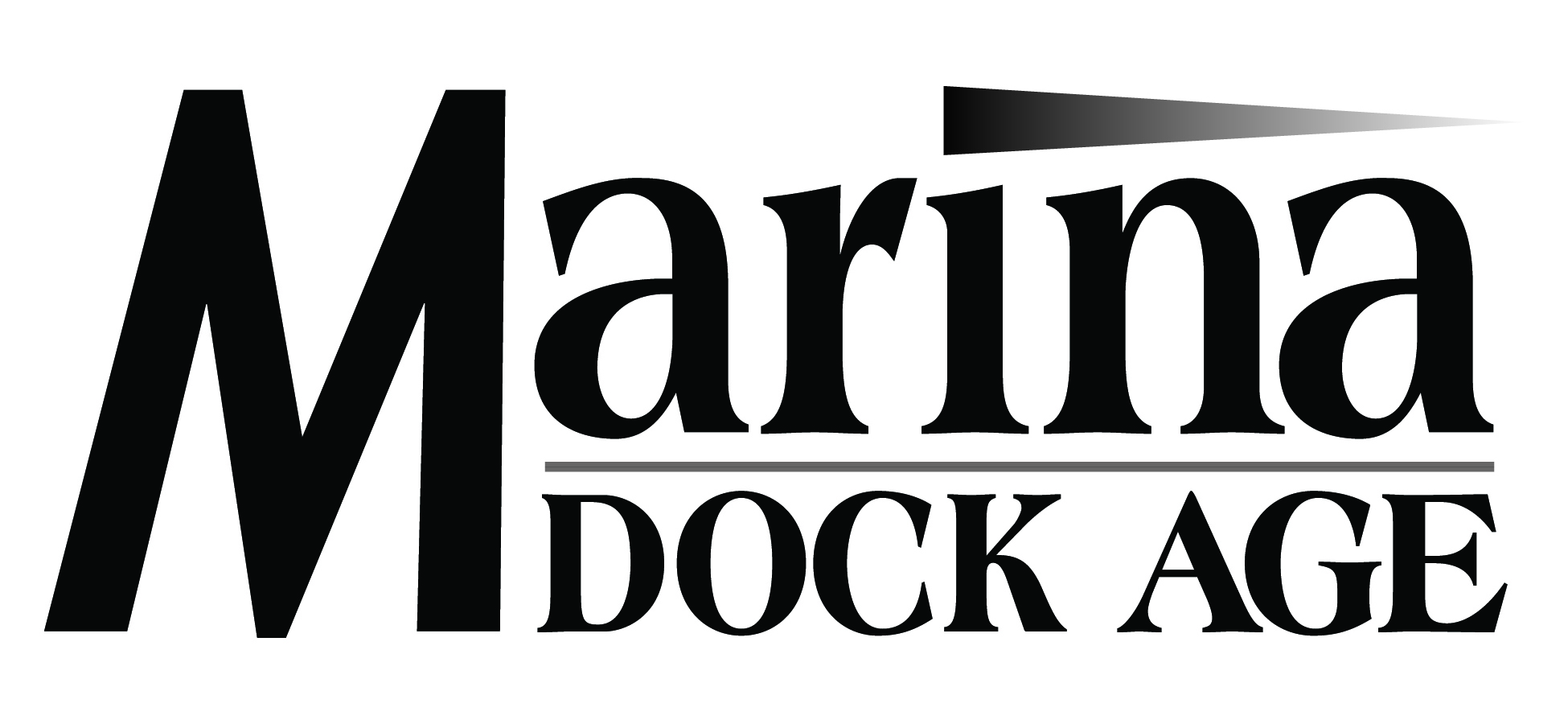 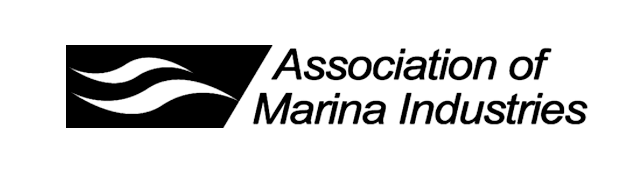 2014 Industry Survey
Marina Industry SurveyWhy are survey statistics important?
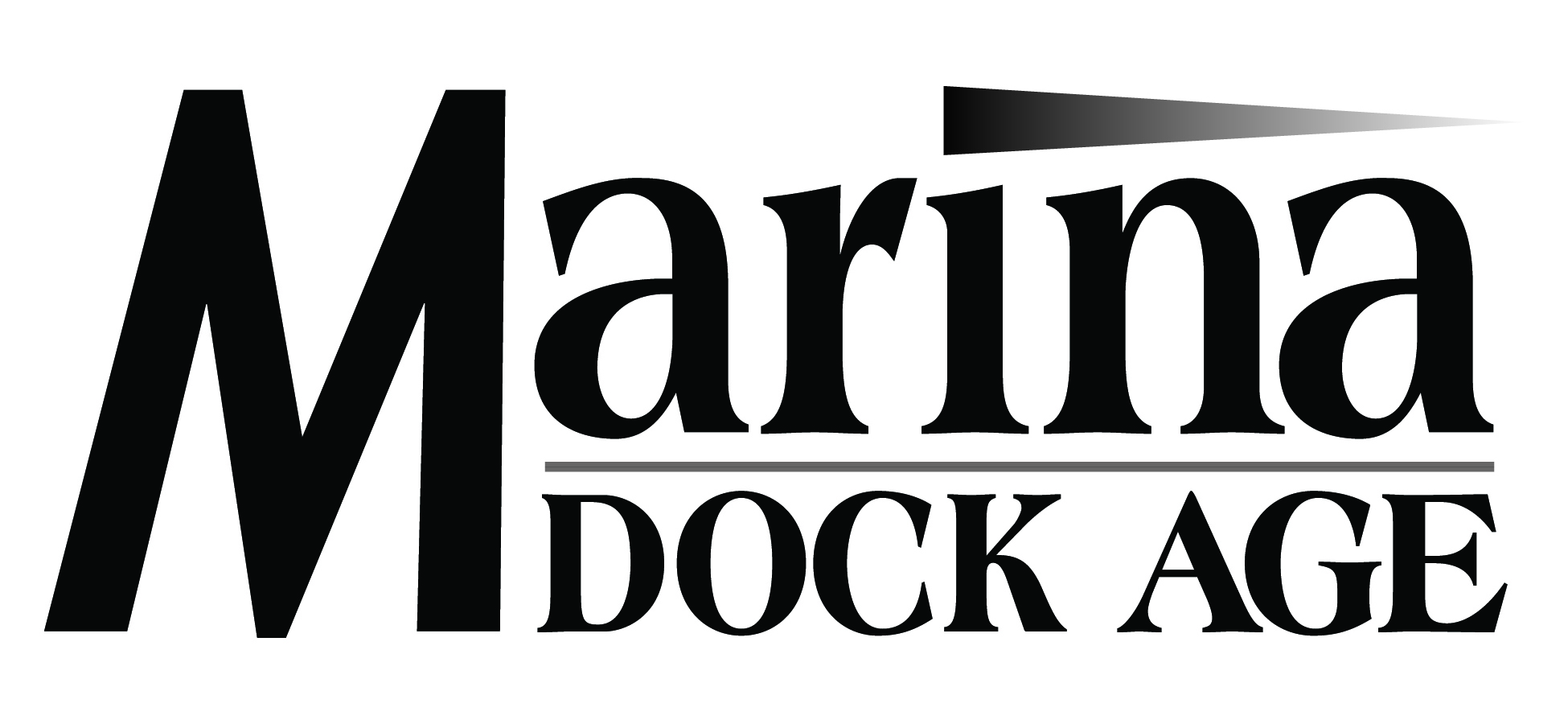 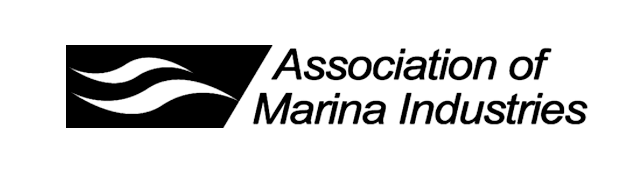 Industry performance statistics are underutilized by the marina industry.
Important for the growth of the industry (finding investors, especially firms new to marina/waterfront development)

Vital to your own growth and planning (gauging how your business performs against your peers)
Survey Topics
Respondent profile – does this reflect the general population?
Occupancy and Rates
Products/Services
Revenues and Expenses
Gross Profit
The Breakdown
Region
Size/#of Slips
Ownership
Type of facility
Age of the facility
National Perspective–gauge the overall health of the industry as a whole
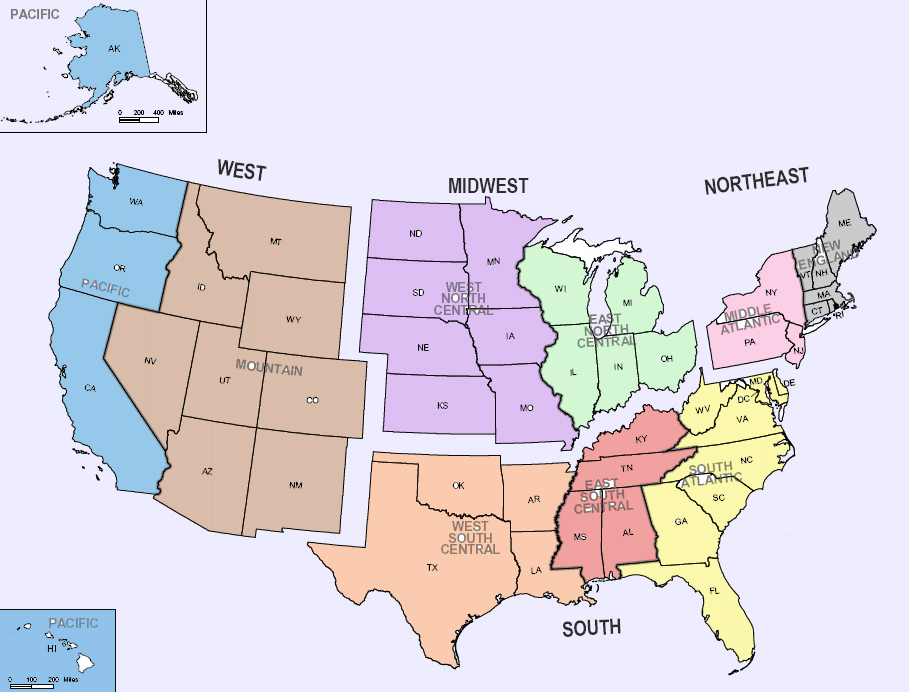 WEST
16%
MIDWEST
22%
NORTHEAST
22%
6%
16%
9%
13%
12%
31%
4%
4%
5%
SOUTH
40%
Respondent Profile
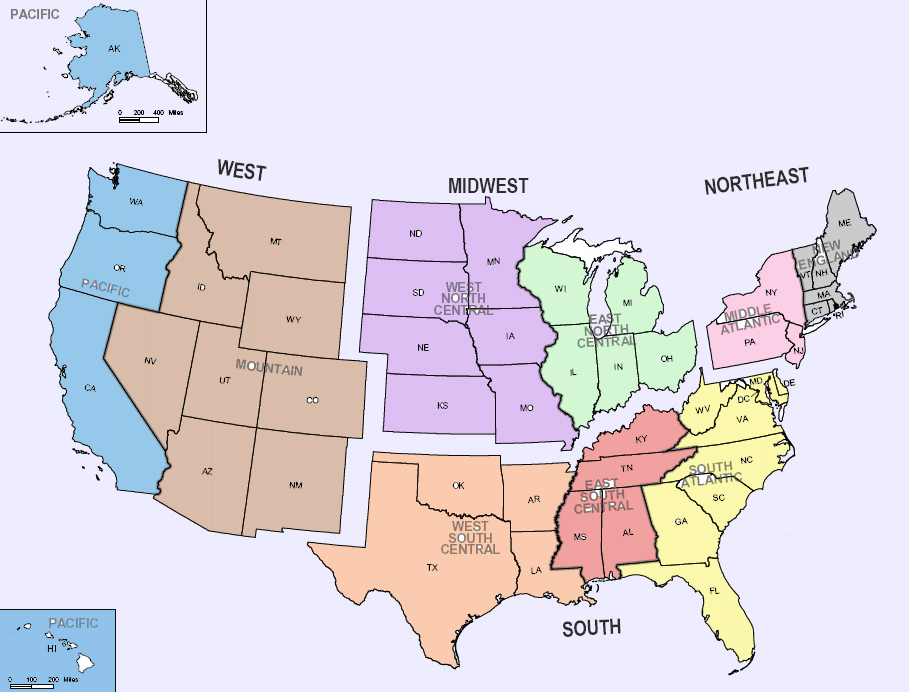 Respondent Profile
by waterbody
Great
Lakes
11%
Ocean-
West Coast
11%
Inland-
West
6%
Inland-
Central
14%
Ocean-
East Coast
35%
Inland-
East
21%
Respondent Profile (STATES)
Arizona –2%
California – 6.9%
Colorado – 1%
Connecticut – 3%
Delaware – 1%
Florida – 11.8%
Georgia – 2%
Illinois – 2%
Indiana – 1%
Iowa – 1%
Maine – 1%
Maryland – 3%
Massachusetts– 6.5%
Michigan– 4.5%
Minnesota – 3%
New Jersey – 3%
New York – 4.5%
North Carolina – 3%
Ohio – 4.5%
Pennsylvania – 2%
Rhode Island – 2%
South Carolina– 4.1%
Tennessee – 3%
Texas – 4.1%
Virginia – 6.9%
Washington– 4.1%
Wisconsin – 4.1%
States not represented:

Alabama 
Alaska
Arkansas
D.C.
Hawaii
Idaho
Kansas 
Kentucky
Louisiana
Mississippi
Missouri
Montana
Nebraska
Nevada
New Hampshire
New Mexico
North Dakota
Oklahoma
Oregon
South Dakota
Utah
Vermont
West Virginia
Wyoming
Respondent Profile
by facility type
52%
46%
Slips/Storage only vs.
Service
Respondent Profile
by ownership
Other 9%
Gov’t
18%
Corporate
12%
Private
61%
Respondent Profile facility size/# of slips
Very Large- 7%
Small-
20%
Large-
33%
Medium-36%
Respondent Profile
by facility age
New-8%
Middle Aged - 41%
Old-51%
Questions?
Occupancy
Current overall rate %
Occupancy Current rate %, by Regional
Occupancy Rate % By facility size
Occupancy RATE %
           by ownership
Occupancy % RaTE
     Facility age
Occupancy RATE %
Facility type
2014 Occupancy
Compared to 2013
Occupancy, compared to 2013, by regions
Occupancy, compared to 2013, by facility size
2014 Rates, compared to 2013
slips/storage
Rates, compared to 2013
by regions
2014 Rates/by facility size
2014 Rates/by facility age
2014 Rates/by ownership
Products/Services What do you offer?
Product/Service Revenues 
compared to 2013 (part one)
Service/Maintenance
In-water slips/services and storage
Business Expenses What were they?
Overall Expenses compared to 2013
Individual Expenses compared to 2013
Gross Profit will you make one?
Gross Profit by regions
Gross Profit by size
Gross Profit, compared to 2013, by age
Gross Profit, compared to 2013, 
by facility type
Gross Profit, compared to 2013 
by ownership
Discussion